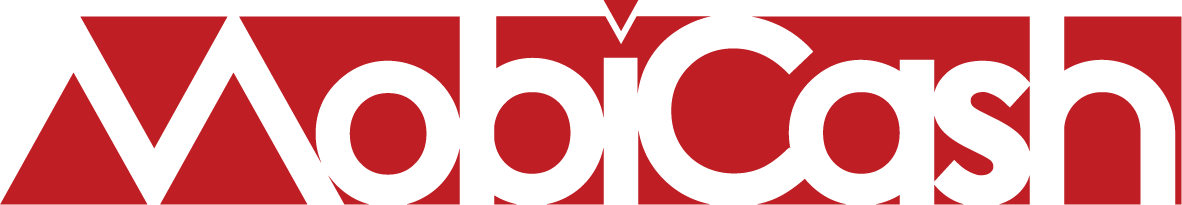 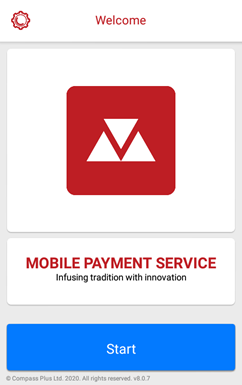 An introduction to using MobiCash 
for the first time 
for members of the Seventh Day Adventist Church congregation
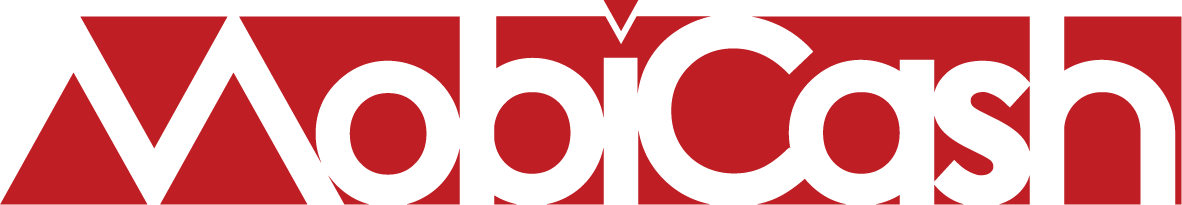 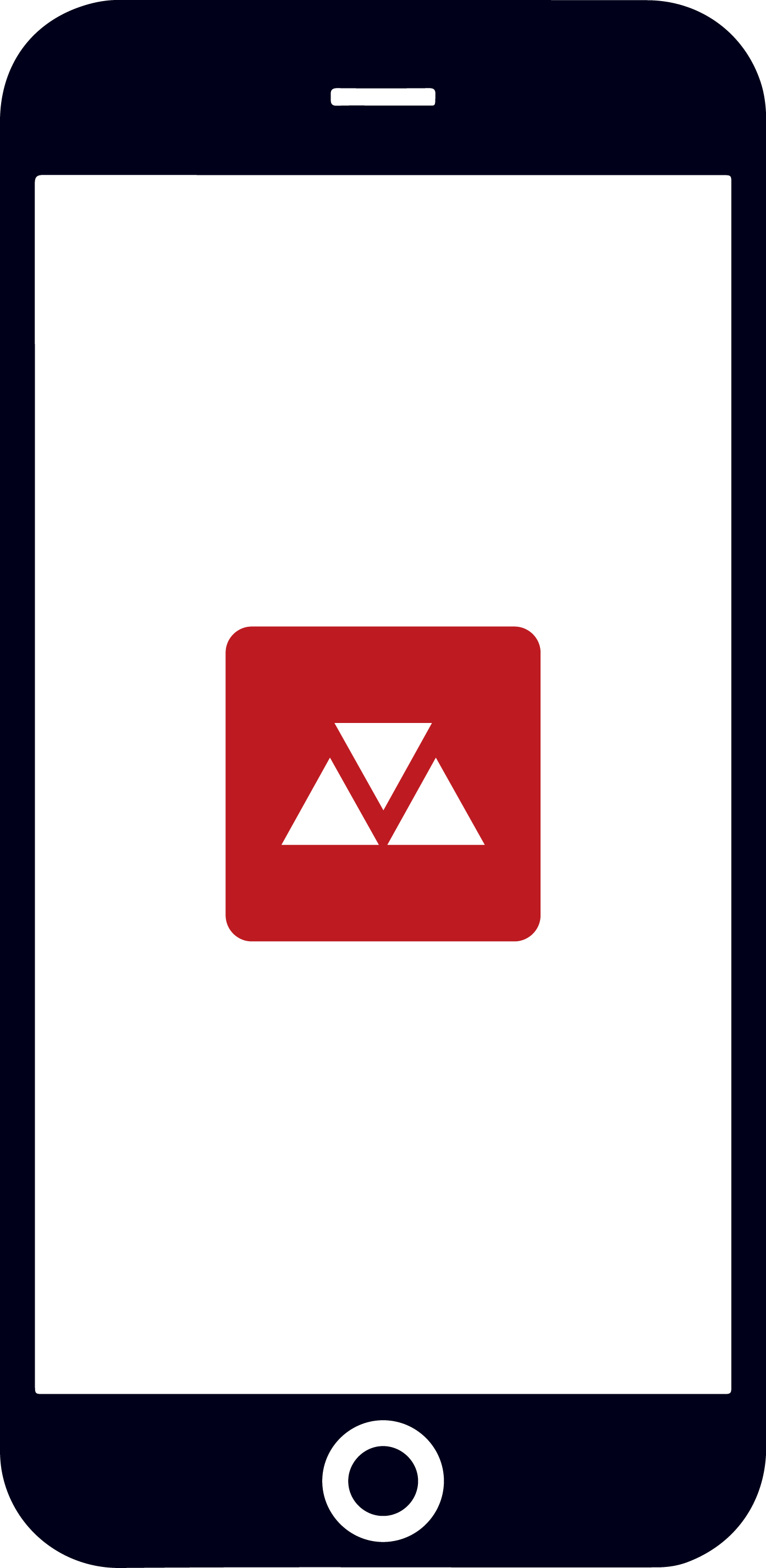 Introduction
People are carrying less and less cash on them
Almost everyone has a mobile phone
We want to make it easier for you to donate


We have worked with an established payments companies that have 30+ years experience in payments and is trusted by customers worldwide to give you a secure and convenient way to donate using your mobile phone - MobiCash
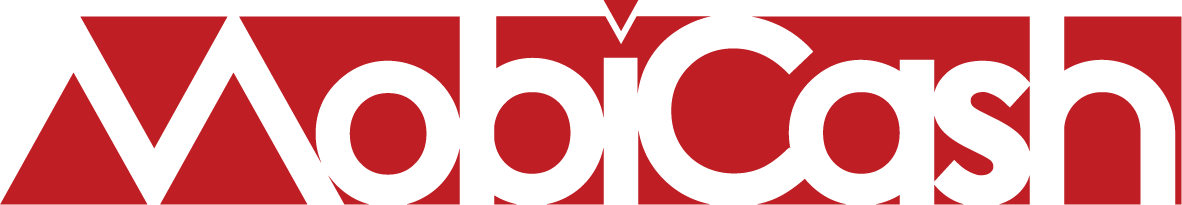 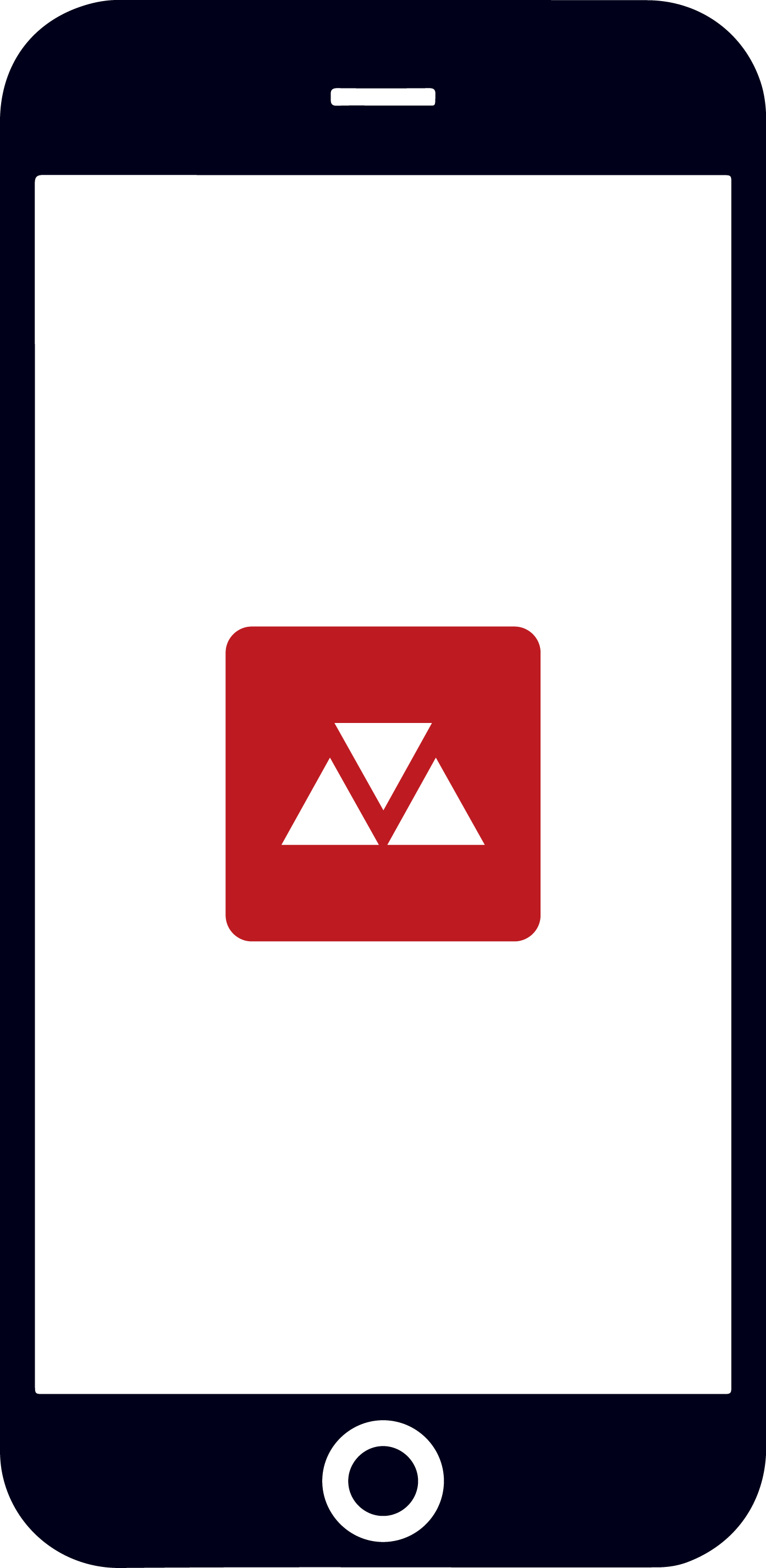 Why use MobiCash?
For you
No cash is no problem
Once your details are entered & the first payment made, then future payments are:
Easy
Secure
Quick
Include Gift Aid
For your church
Accounting is easier
Gift Aid is collected
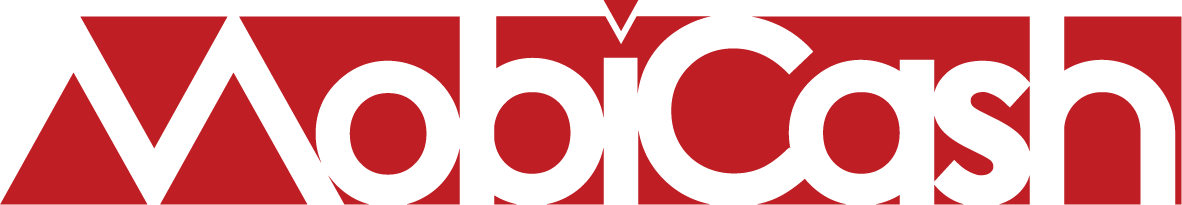 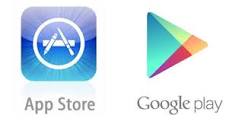 Scan this QR code to download now!
Or text MOBICASH to 70500
How to get started
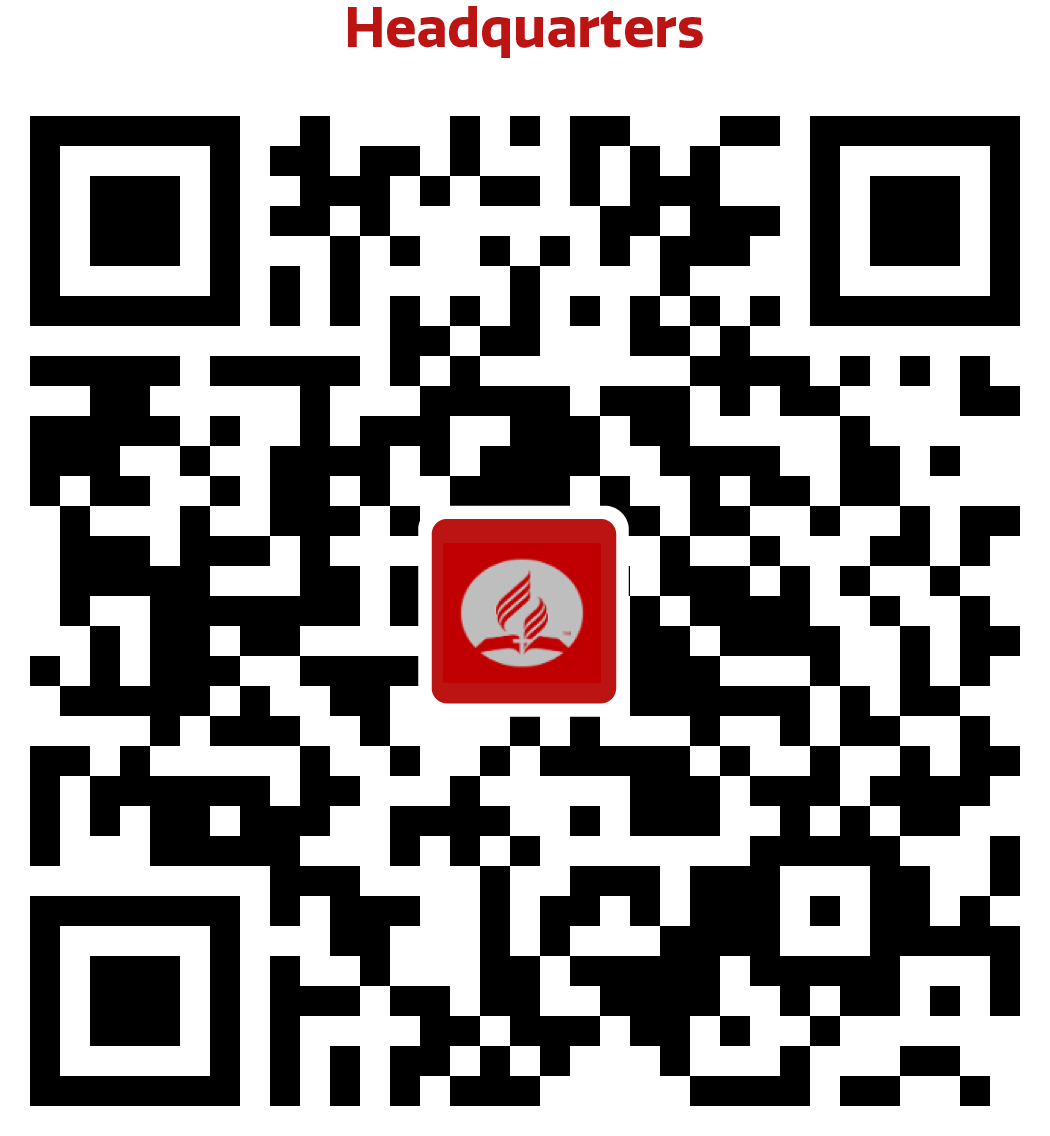 Download the app
Follow the simple registration process
Add a bank card or Apple Pay/Google Pay to MobiCash

You will be able to make donations anytime, anywhere!
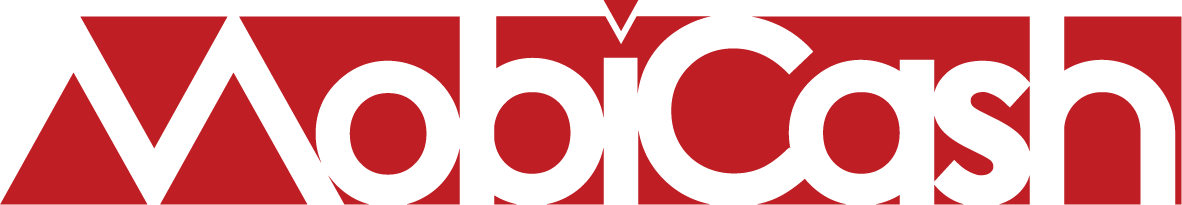 Opening MobiCash for the first time
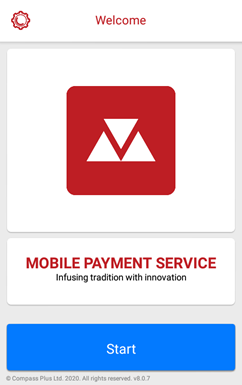 Click Start
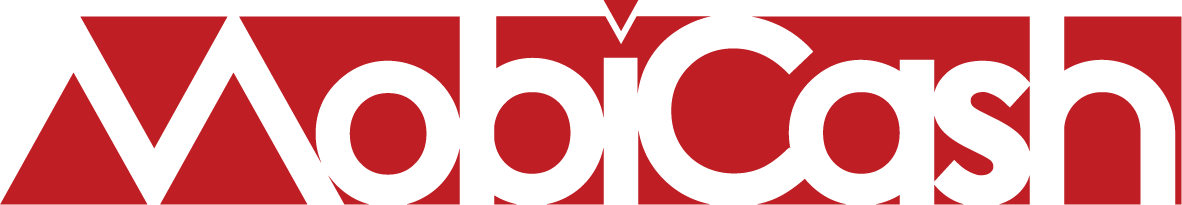 Allow access
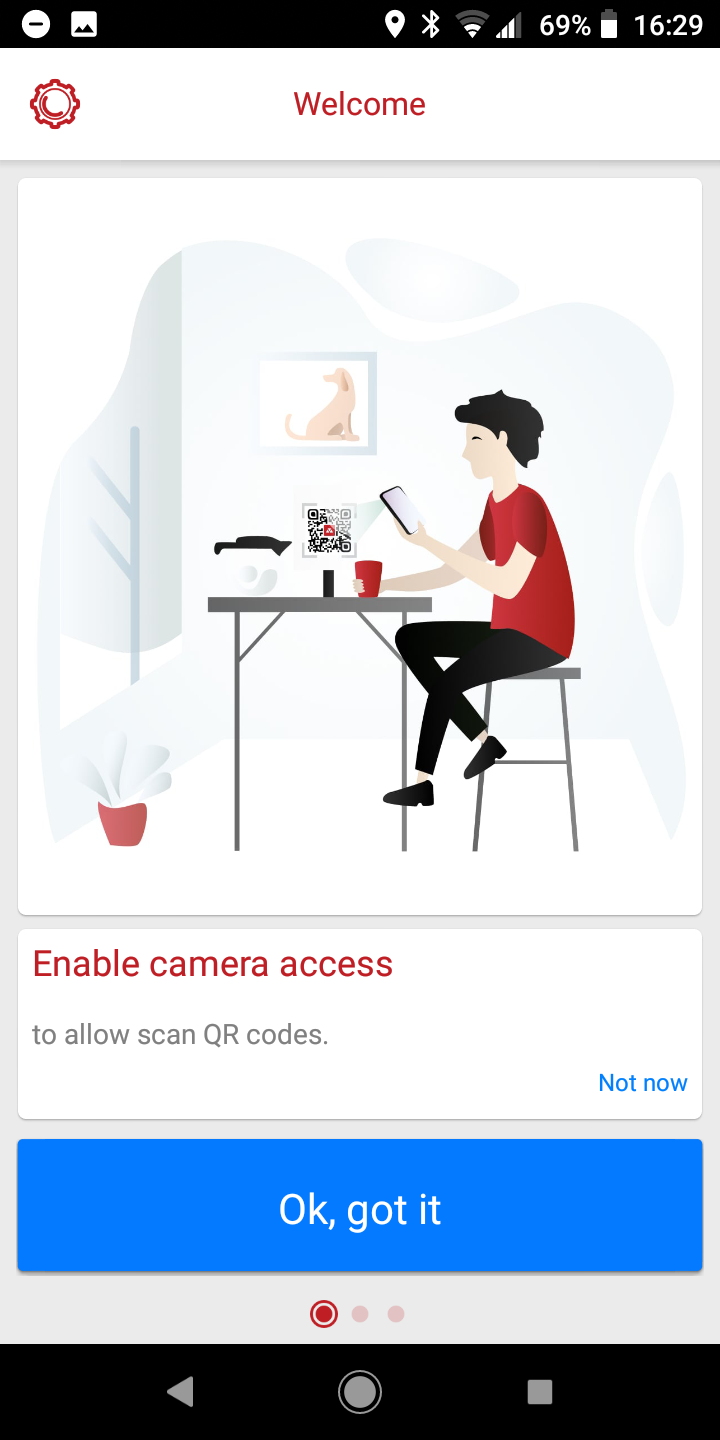 Give MobiCash permission to access your:

Camera – to view QR codes
Gallery – to store receipts

Giving permission to access speech recognition is optional
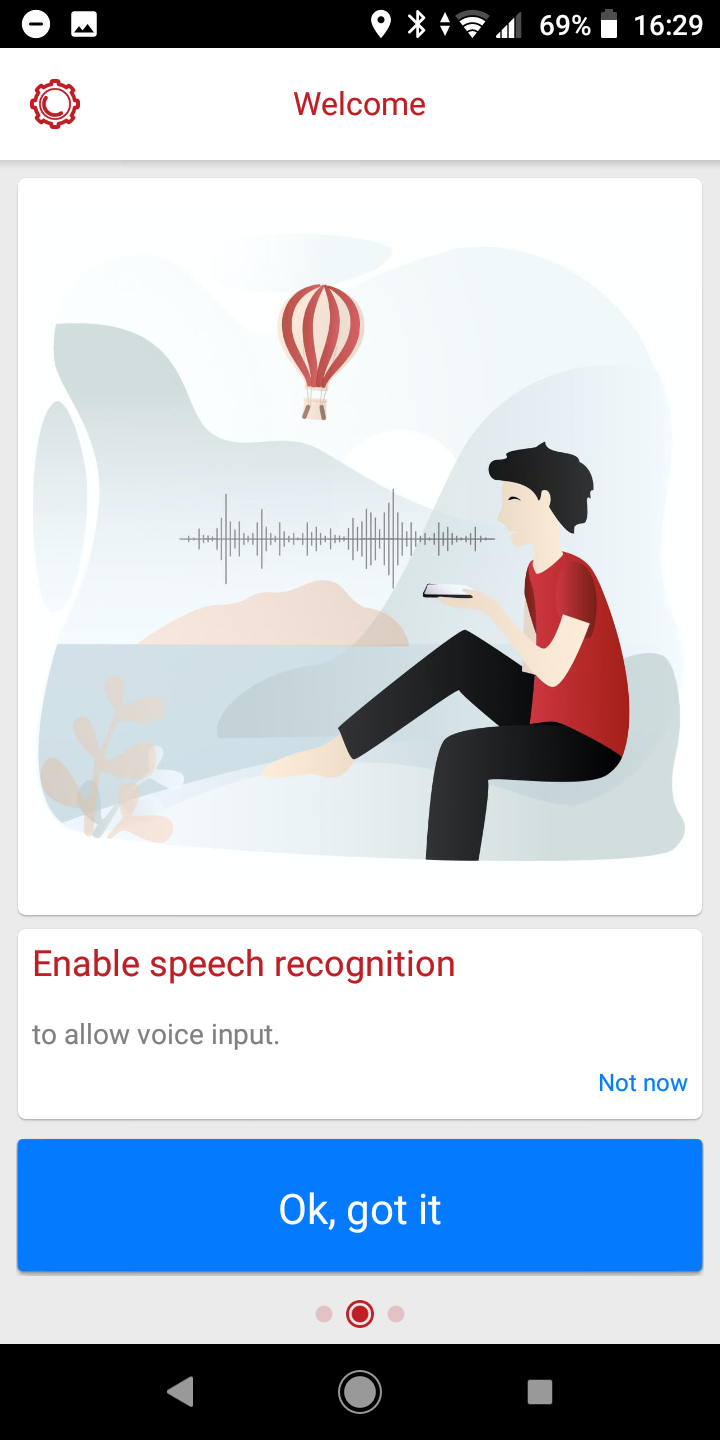 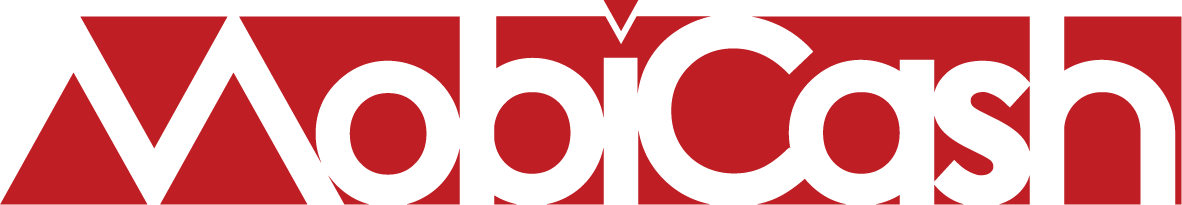 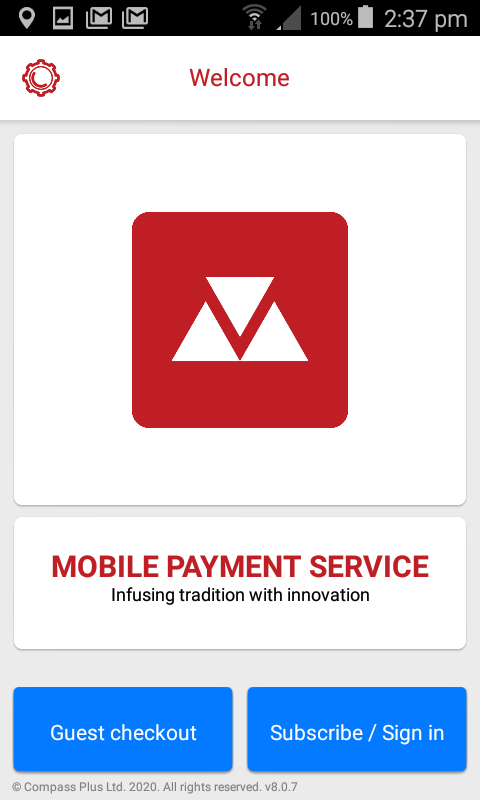 Subscribing to MobiCash
Click Subscribe/Sign in
If you use Guest mode, your payment and Gift Aid information will not be saved for future use

Don’t worry, the service is completely free to use
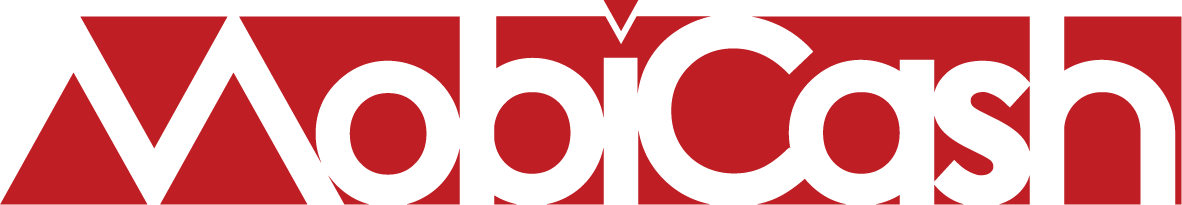 Subscribing to MobiCash
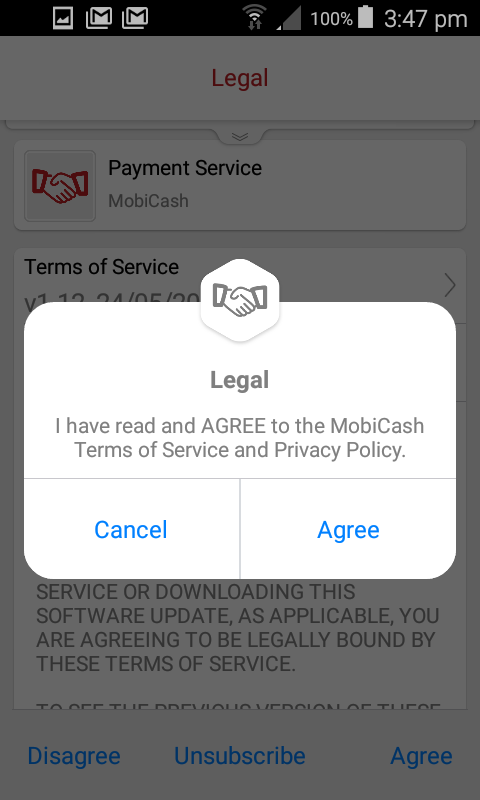 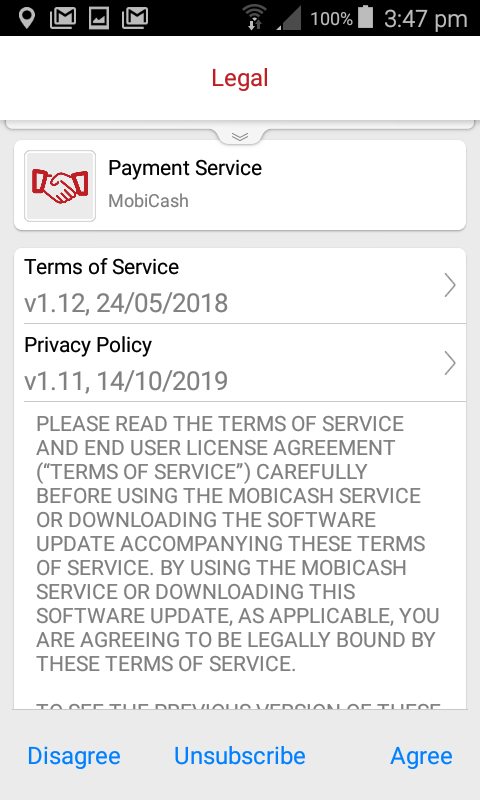 Read the service Terms & Conditions and click Agree
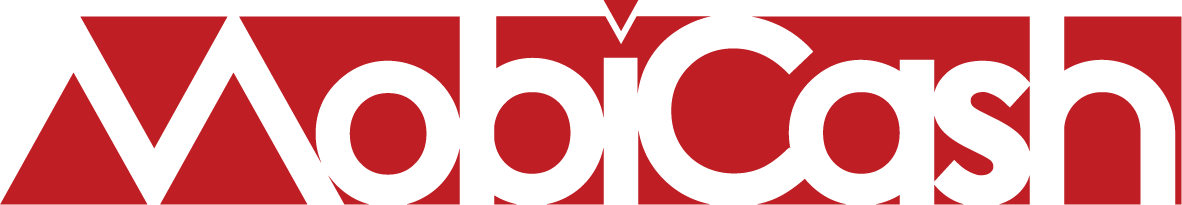 Subscribing to MobiCash
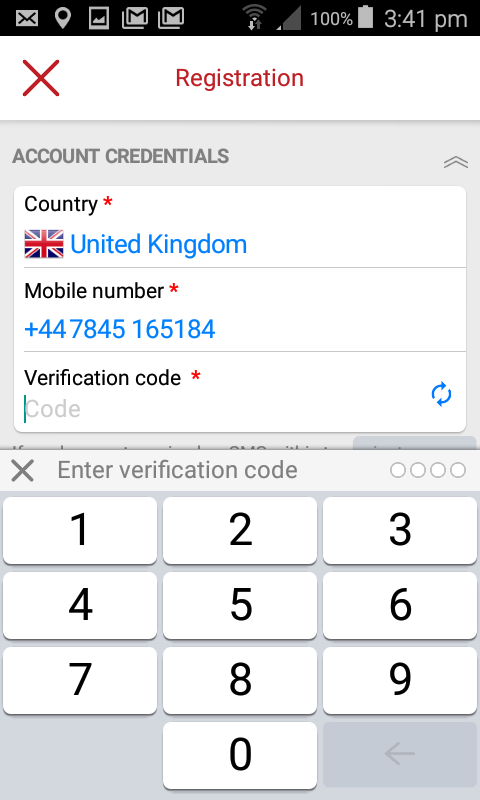 Enter your mobile number followed by the 4-digit verification code you will receive by SMS
Create your PIN
You will then be asked to enter a 4-digit PIN. This PIN will secure your access to MobiCash app

Please DO NOT use your bank card PIN
Set up your security
There are 3 ways of accessing the service:
DigiPad (a traditional keyboard) will require you to enter your PIN to access the service
MemPad (a mosaic keyboard) will also require you to enter your PIN
Biometric authentication

Choose the method you are the most comfortable with
Click Subscribe to finish the registration process
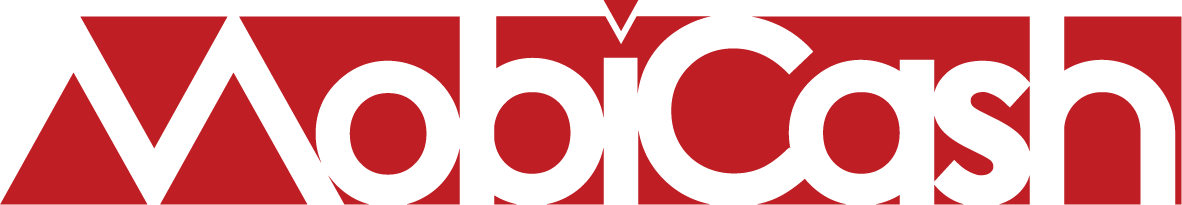 The main dashboard
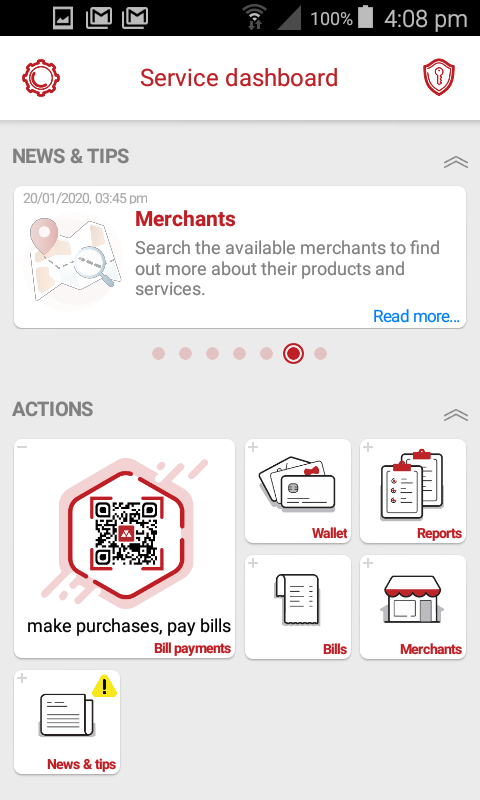 Welcome to the main dashboard

Let’s have a look around...
MobiCash dashboard overview
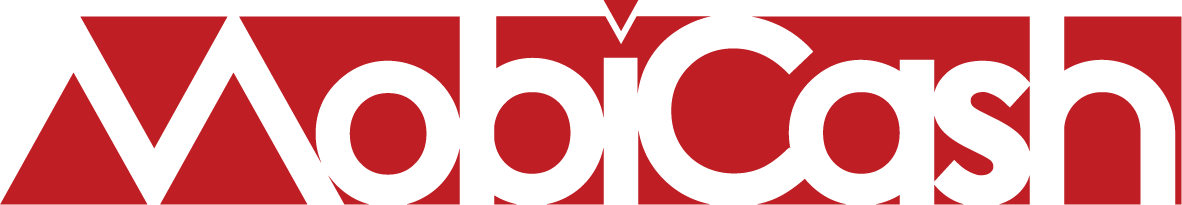 Manage your account
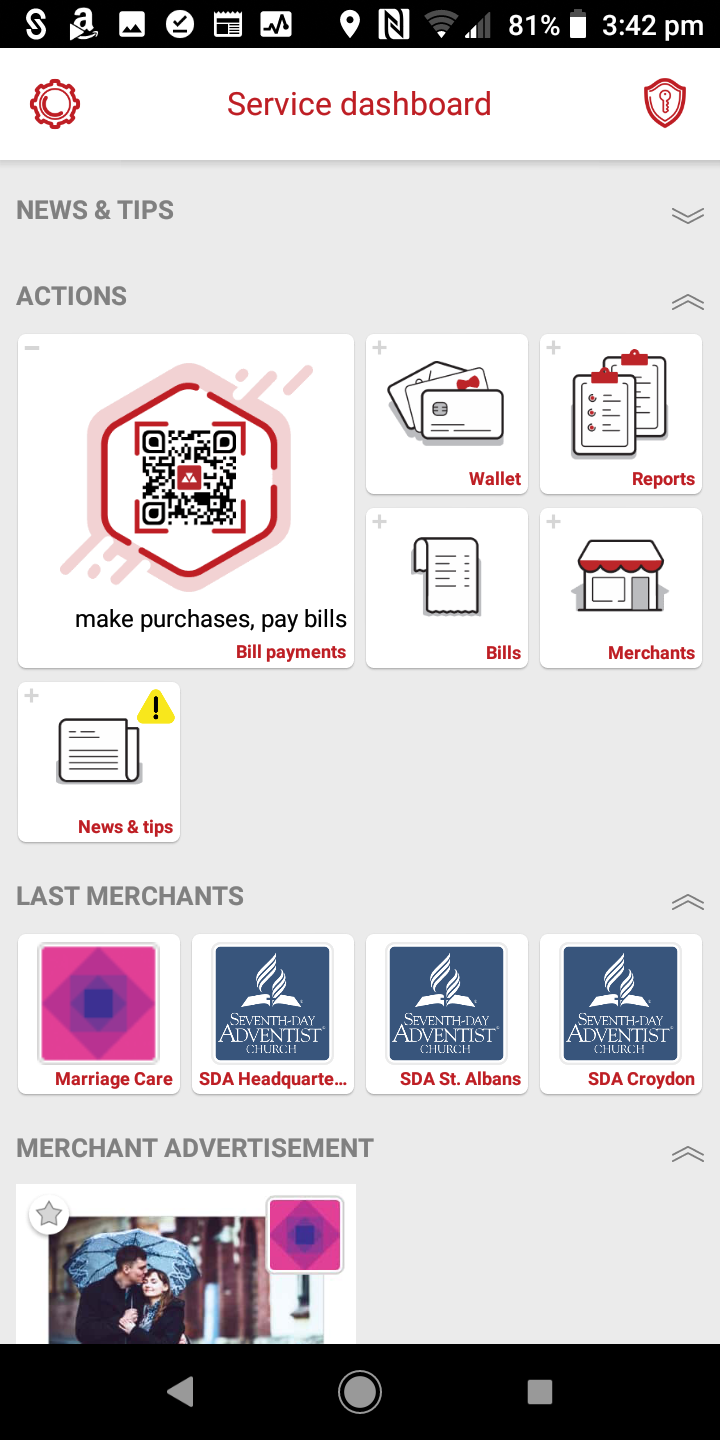 Manage your settings
Manage your wallet
View your spending reports
Scan QR codes
View where you can use MobiCash
View your bill payment history and pending bills
Access your recent donations
See what promotions are available
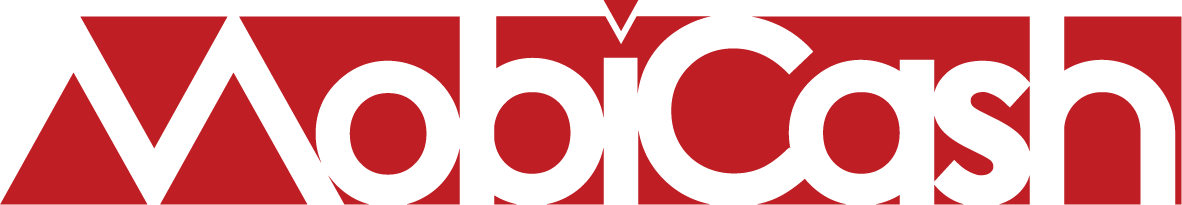 Add a payment card to the MobiCash Wallet
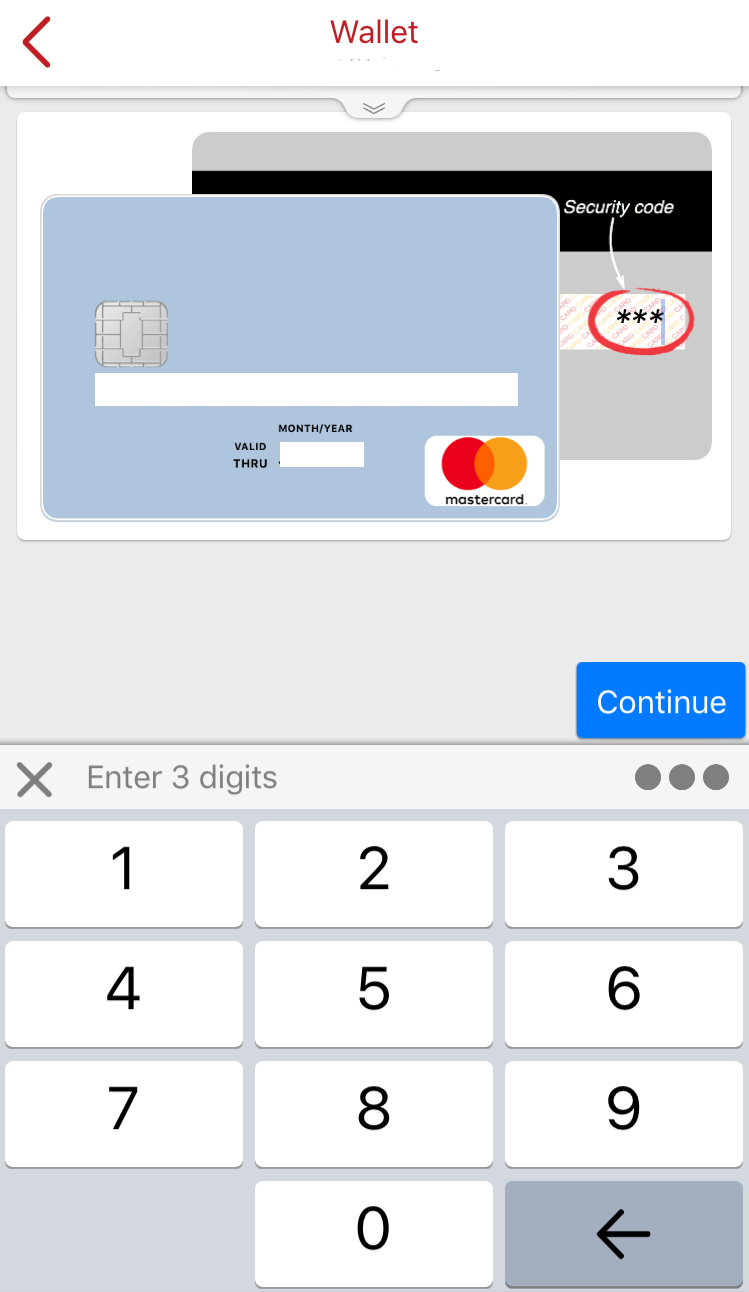 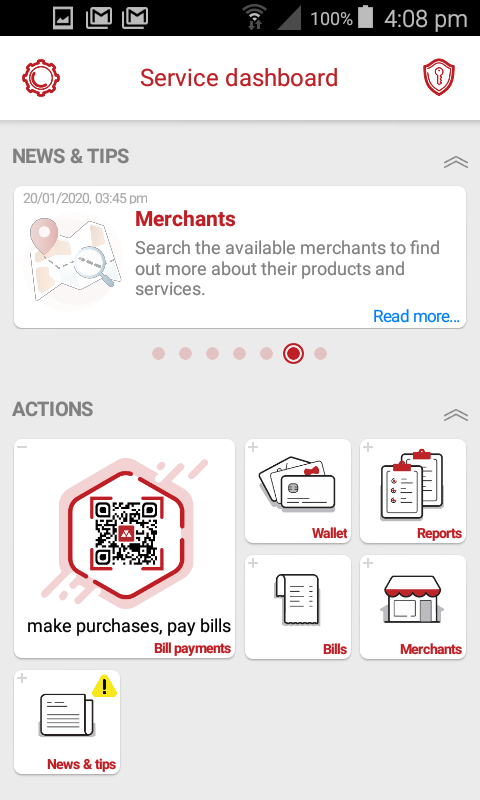 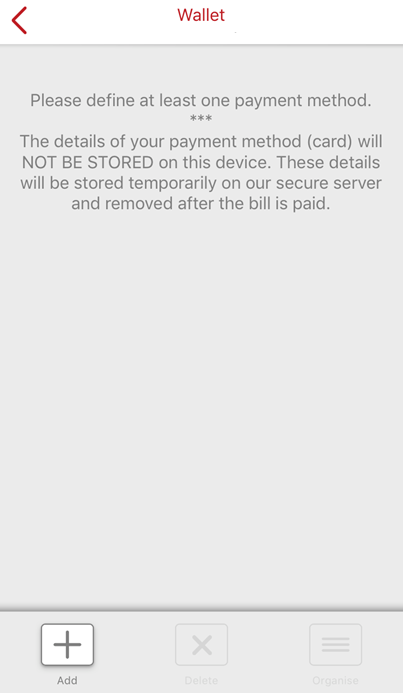 Go to the Wallet from the main dashboard
Click Add
Enter your card details (photo or manually) and confirm when prompted
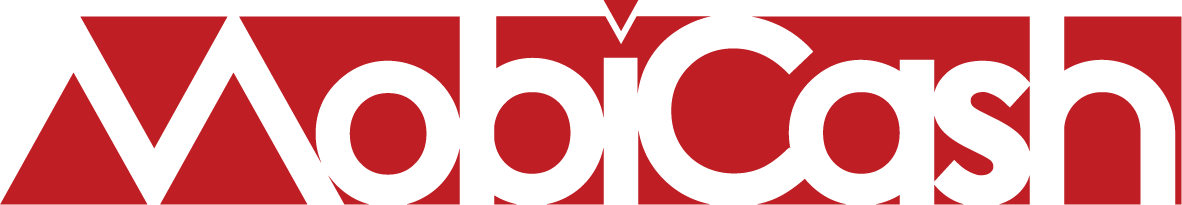 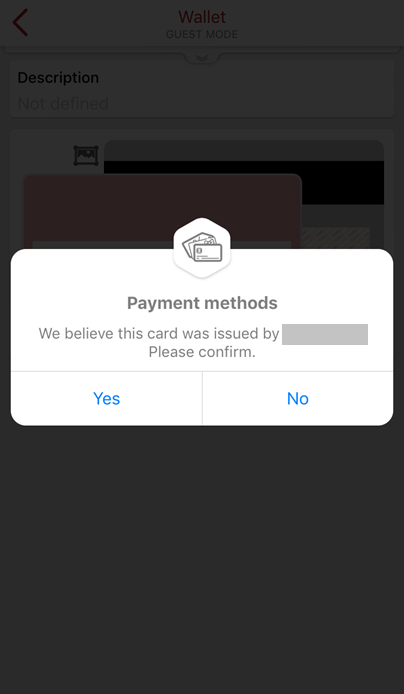 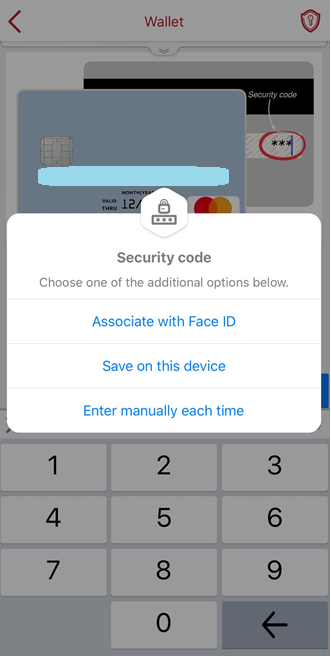 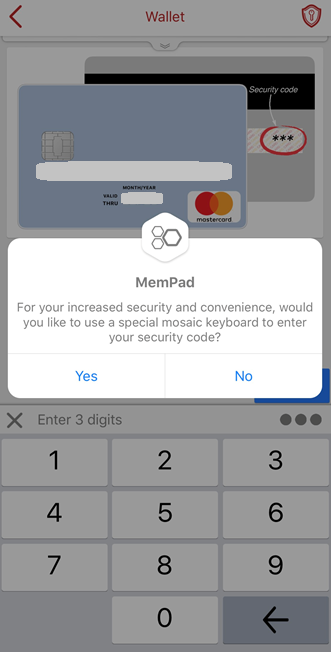 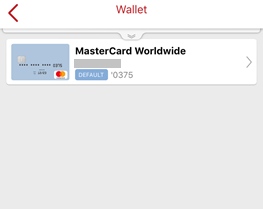 Your card details are now linked to your MobiCash account, and you are ready to make a payment!
You can delete, change or add payment methods to your Wallet at any time
Confirm your bank when prompted
Additional security may be offered depending on your device
MemPad is an advanced security keyboard in MobiCash that you can enable if and when you choose
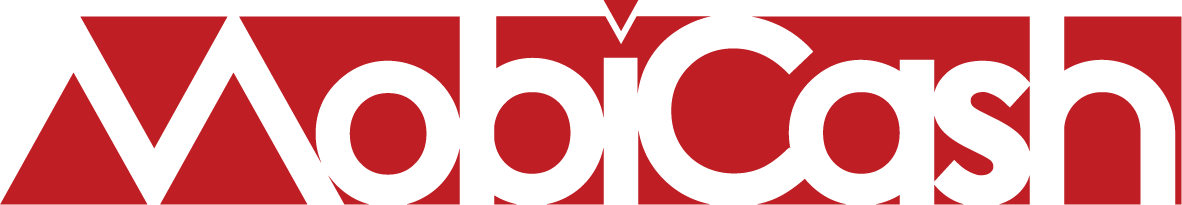 Using QR codes in MobiCash to donate
MobiCash can help you make a donation faster. Scanning an SDA QR code in MobiCash will take you directly to your church’s page to complete your donation
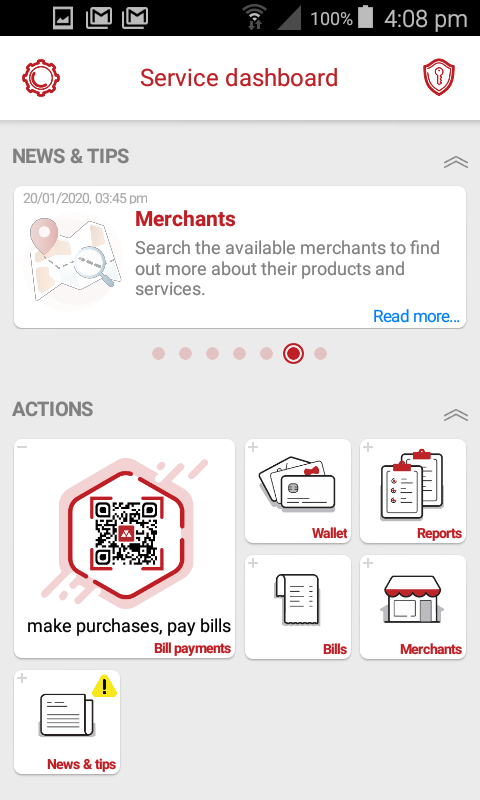 Click Make purchases, pay bills on the main dashboard to open a QR code scanner
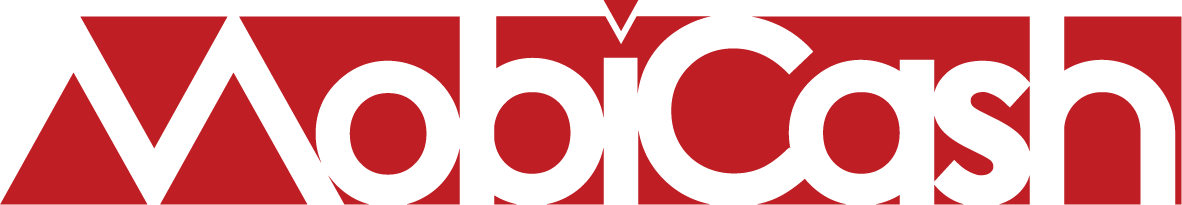 Scanning a QR code
Scanning a QR code is like taking a photo. Point the camera at your church’s MobiCash QR code to donate
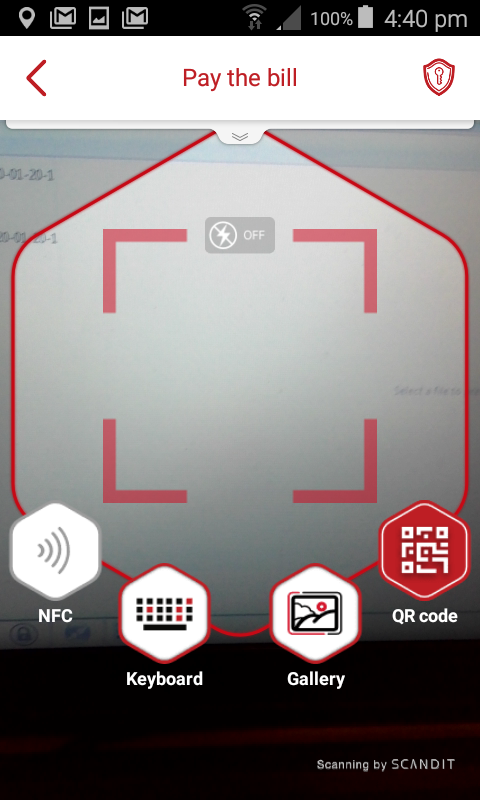 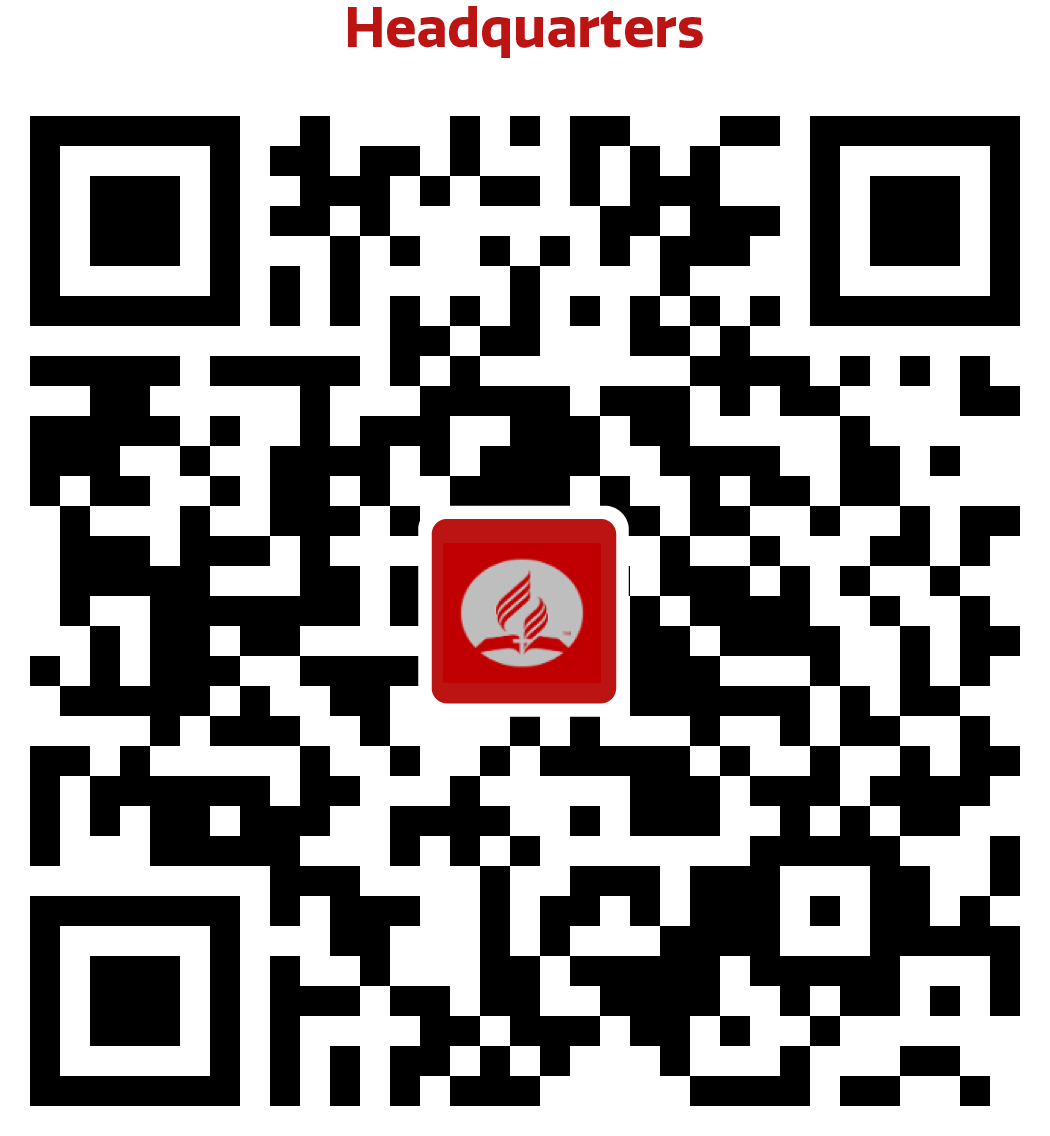 Each church and ministry (e.g. Youth) has a unique QR code.
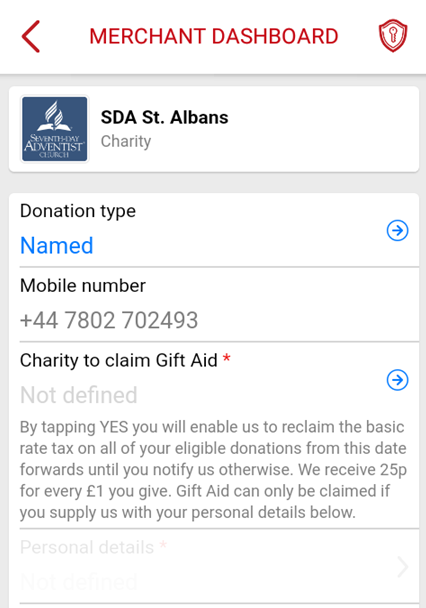 Example: donate to SDA St AlbansDonation type
Choose the donation type:
Named
Anonymous
If you want to add Gift Aid, your donation has to be Named

Gift Aid allows the church to receive an additional 25% of the value of your donation
Example: donate to SDA St Albans
Adding Gift Aid
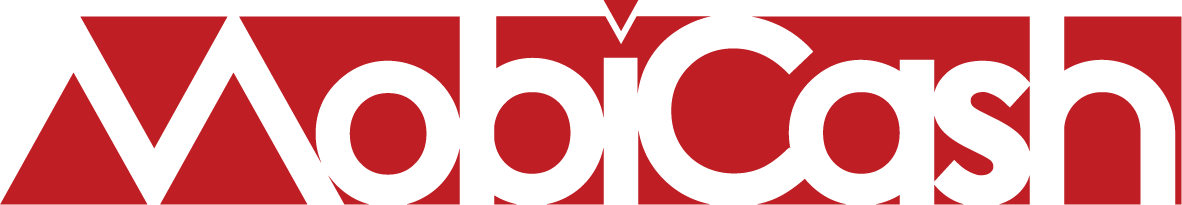 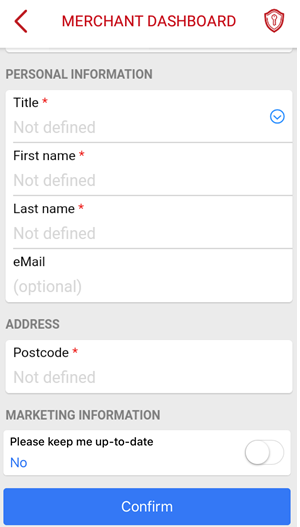 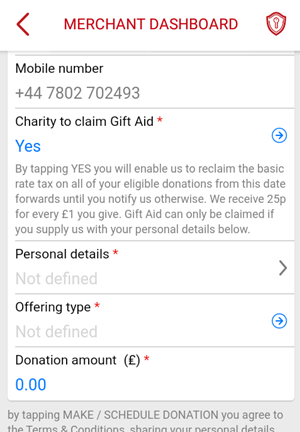 Click Yes for Gift Aid, then you will be required to enter some personal details

You only need to do this once. Your personal details will be securely stored for future donations
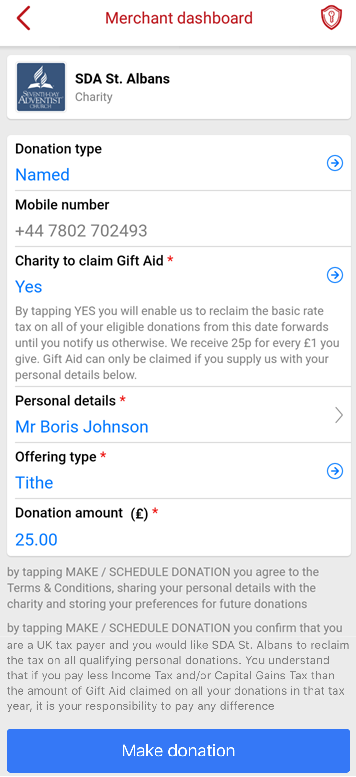 Example: donate to SDA St Albans
Next steps
Select the offering type and donation amount*
Scroll down and click Make Donation

You have successfully made a donation!

* Some QR codes are for fixed amount donations. This will be clearly stated by the church
Support
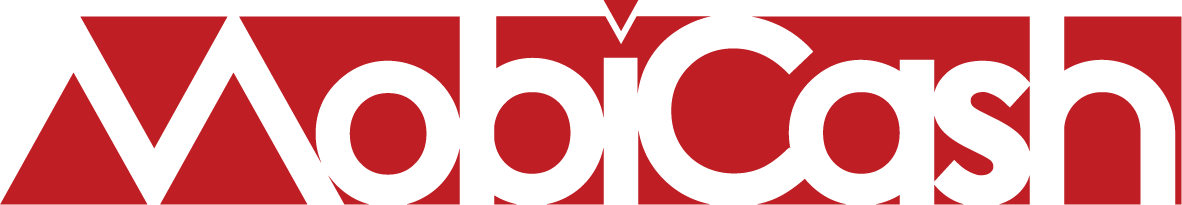 If you are having problems with a payment or the app itself, request a callback and the MobiCash Support team will contact you:
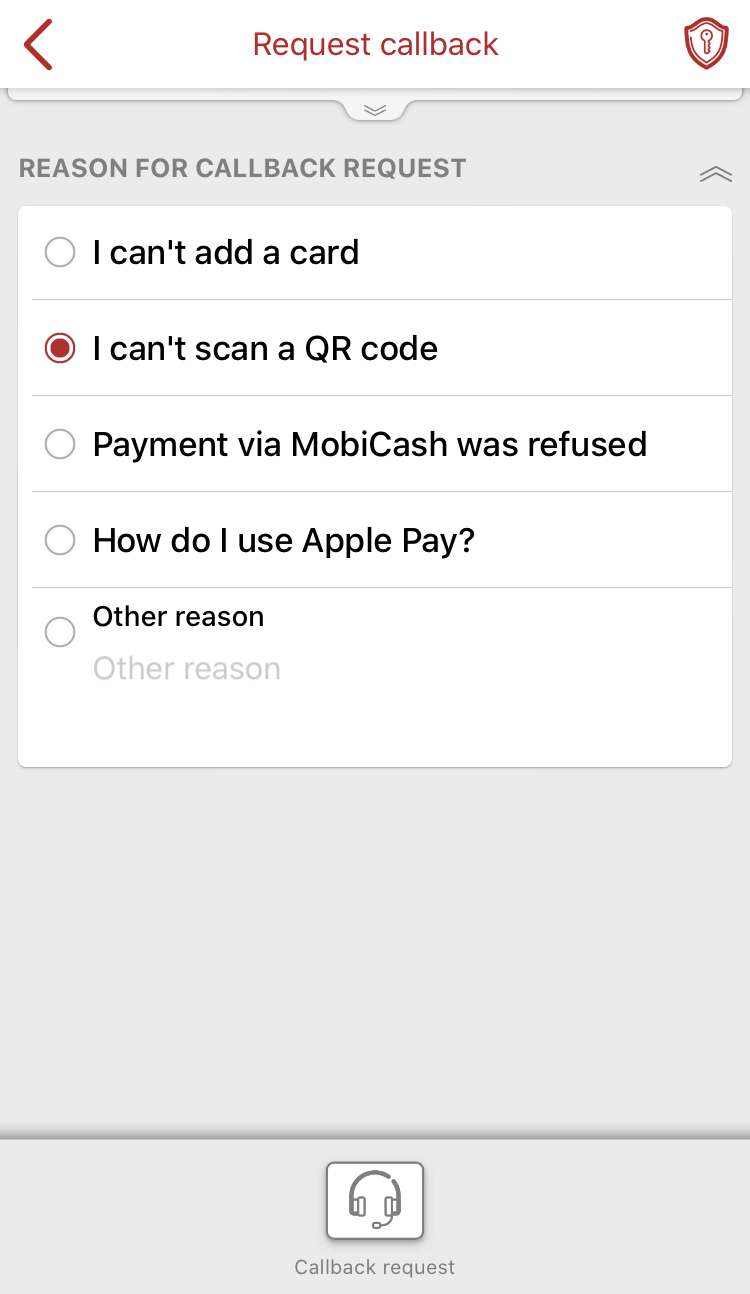 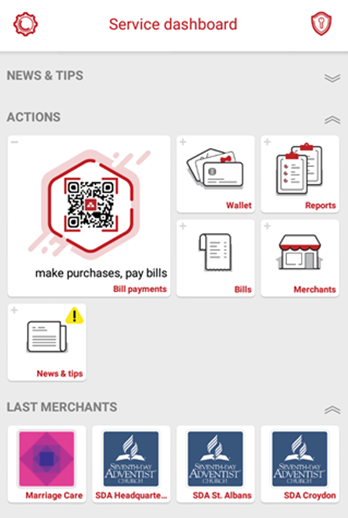 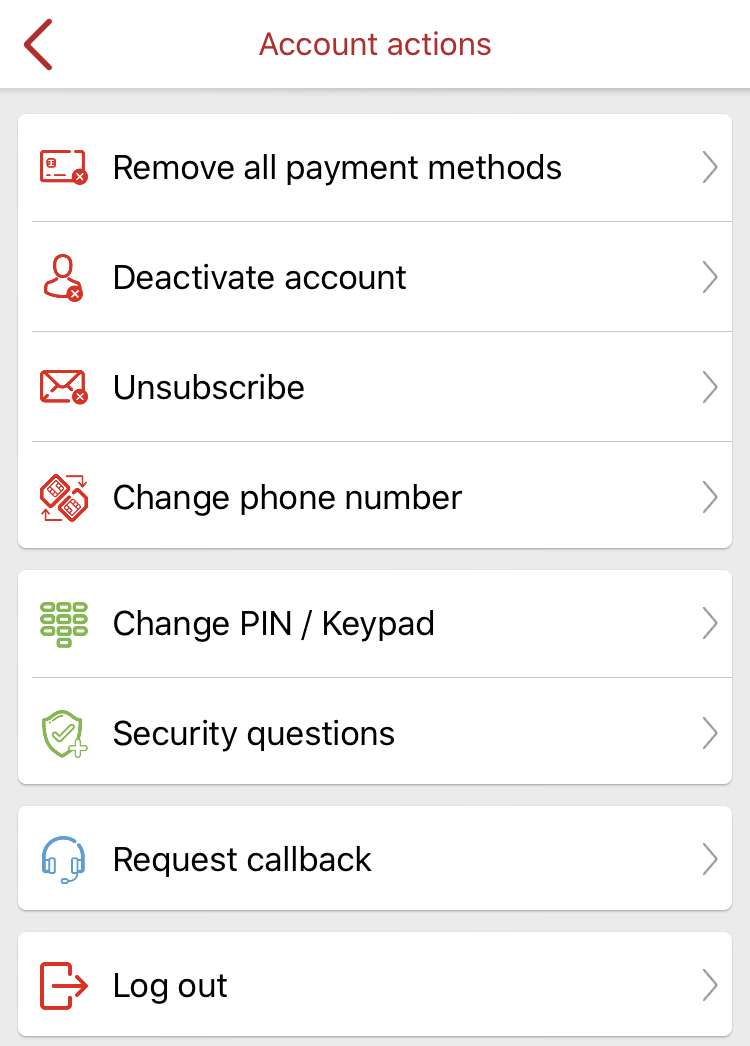 Click Request callback
Choose a reason for your request, then submit
Go to Account actions